Strategie komunitně vedeného místního rozvoje MAS Podřipsko
Otevřená diskuse pro občany obcí
Černěves, Dobříň, Dušníky, 
Krabčice, Kyškovice, Libkovice pod Řípem, 
Roudnice nad Labem a Vědomice
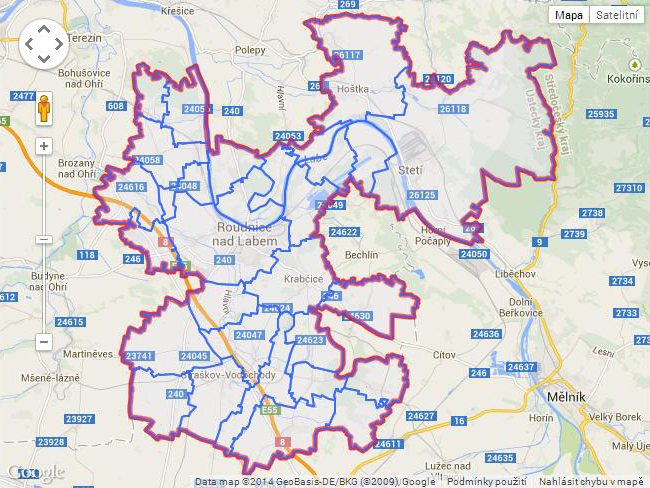 Místní akční skupina Podřipsko
Kdo jsme? 
Spolek sdružující 45 členů 
Založený v roce 2011
Co chceme? Zpřístupnit dotace z fondů EU
Realizace projektů v regionu
Vize
Podřipsko - místo pro spokojený život
Graf
Pracovní skupiny
Pracovní skupina
„Cestovní ruch“

Vedoucí
Luděk Jirman
Pracovní skupina
„Podnikání a zemědělství“
Vedoucí
Stanislav Hodík
Pracovní skupina
„Život v obcích“

Vedoucí
Jaroslava Smetanová
Pracovní skupina
„Životní prostředí“

Vedoucí
Milan Krejný
Pracovní skupina
„Vzdělávání“

Vedoucí
Richard Červený
Pracovní skupina
„Sociální oblast“

Vedoucí
Miroslav Andrt
Život v obcích
Podpora sportu, kultury, spolkové činnosti a zachování tradic
Modernizace a rozvoj infrastruktury
Životní prostředí
Zlepšení kvality vod
Ochrana proti povodním
Zlepšení kvality ovzduší
Nakládání s odpady
Ochrana přírody
Úspora energií
Pozemkové úpravy
Vzdělávání
Modernizace škol
Zvýšení kapacit pro předškolní vzdělávání
Spolupráce a vzdělávání
Cestovní ruch
Péče o kulturní a přírodní dědictví
Infrastruktura cestovního ruchu
Propagace
Podnikání a zemědělství
Podpora zemědělců
Podpora ostatních malých a středních podniků
Sociální oblast
Zaměstnanost a zaměstnatelnost
Dostupné a prostupné bydlení
Dostupné spektrum sociálních služeb a jejich publicita
Bezpečnost a sociopatologické jevy
Děkujeme